Figure 6. Stress increases levels of β1-integrin immunoreactivity specific to microglia. (A). Levels of β1-integrin ...
Cereb Cortex, Volume 23, Issue 8, August 2013, Pages 1784–1797, https://doi.org/10.1093/cercor/bhs151
The content of this slide may be subject to copyright: please see the slide notes for details.
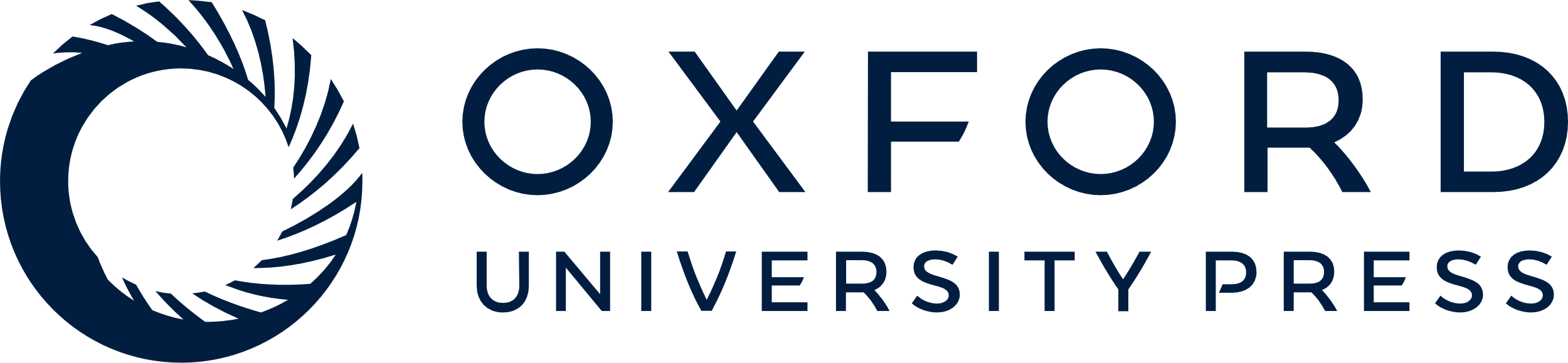 [Speaker Notes: Figure 6. Stress increases levels of β1-integrin immunoreactivity specific to microglia. (A). Levels of β1-integrin immunoreactivity in small microglia. (B). Levels of β1-integrin immunoreactivity in large microglia. In both groups of cells, stress significantly increases levels of β1-integrin relative to control, and minocycline reverses this effect. The effect of minocycline is more significant in large cells. The panel of images below depicts representative photomicrographs of double-labeled cells (Iba-1, green; and β1-integrin, red) from small and large cells of each experimental group. *P < 0.05. Scale bar = 10 µm.


Unless provided in the caption above, the following copyright applies to the content of this slide: © The Author 2012. Published by Oxford University Press. All rights reserved. For Permissions, please e-mail: journals.permissions@oup.com]